DALL’INFORMAZIONE ALLA FORMAZIONE: I DISTURBI SPECIFICI DELL’APPRENDIMENTOTriggiano, Marzo 2017
Dott.ssa Vatinno Alessandra
Psicologa Psicoterapeuta 
3425885080

Dott.ssa Monica Maria Losurdo
Psicologa Psicoterapeuta Eperta in neuropsicologia 
3404293243
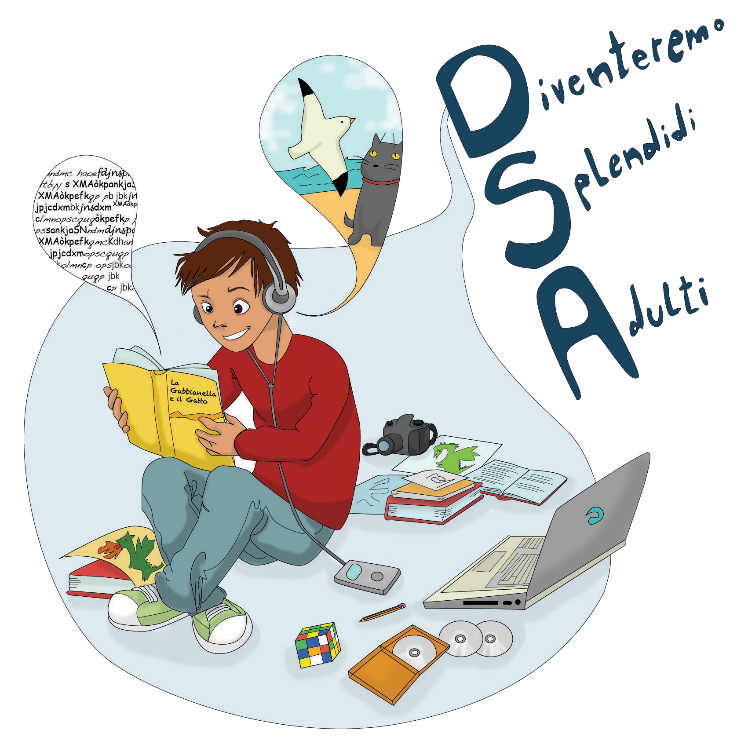 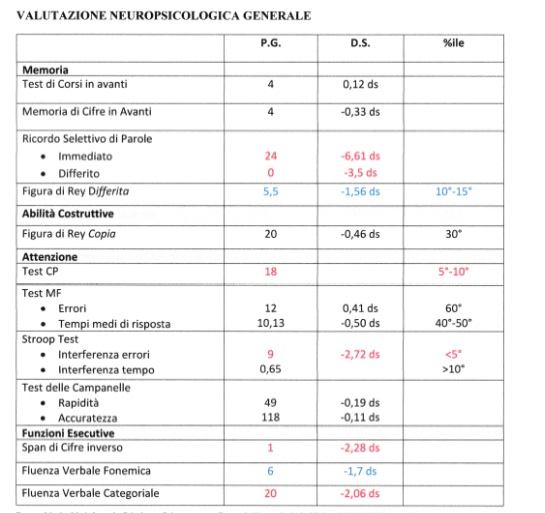 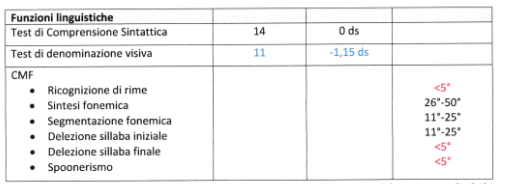 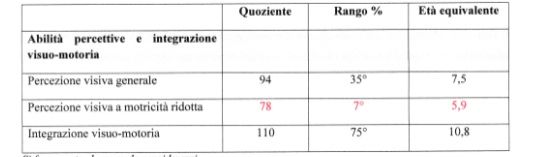 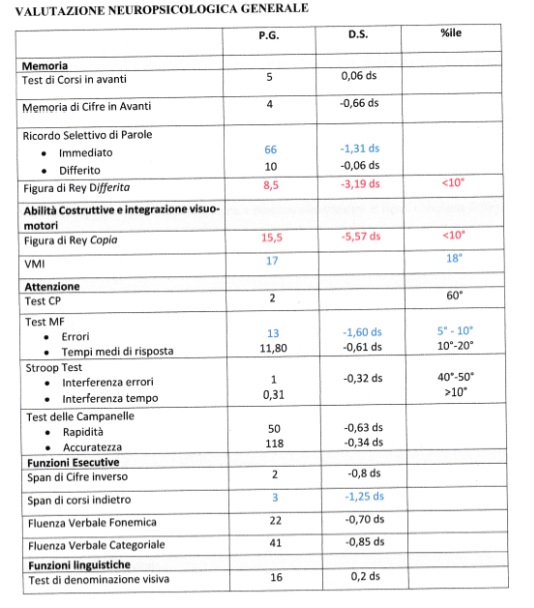 MEMORIA
MEMORIA A LUNGO TERMINE
Apprendimento
MEMORIA A BREVE TERMINE
Visuo-spaziale
Verbale
Visuo-spaziale
Verbale
DEFICIT IN:
Fase di apprendimento
Memoria a lungo termine verbale
Memoria a lungo termine visuo-spaziale
DEFICIT NEL:
Ricordo di informazioni fornite nell’immediato;
Difficoltà di orientamento
PROVE
RICORDO  SELETTIVO DI PAROLE(MLT)
Serie di parole da ripetere
Prova di recupero dopo 30 min
RIPETIZIONE DI NUMERI(MBT)
TEST DI CORSI(MBT)
FIGURA COMPLESSA 
DI REY(MLT)
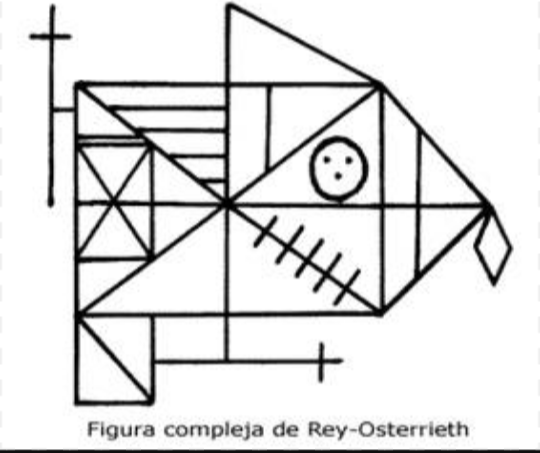 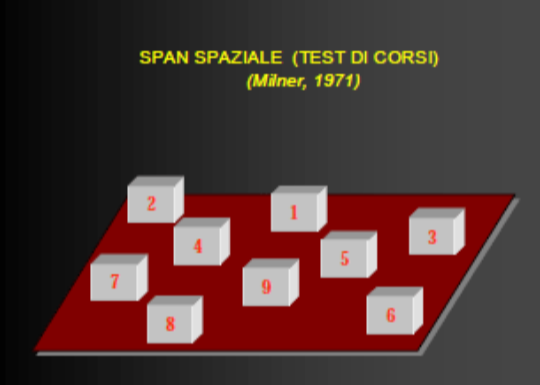 QUALI CONSEGUENZE?
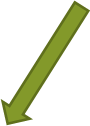 Giulio e Michele avranno difficoltà :
Nel memorizzare le poesie;
Nello studio delle materie orali;
Nel memorizzare le tabelline;
Nel memorizzare formule geometriche e aritmetiche;
ATTENZIONE
Selettiva e Focalizzata
Sostenuta
Deficit nella capacità di selezionare, in base ad un qualche criterio, un solo oggetto fra quelli presenti nel proprio ambiente
Deficit nella capacità di mantenere l’attenzione su stimoli target per un protratto periodo di tempo
PROVE
Cercare immagine target
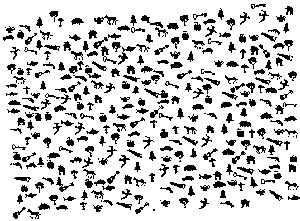 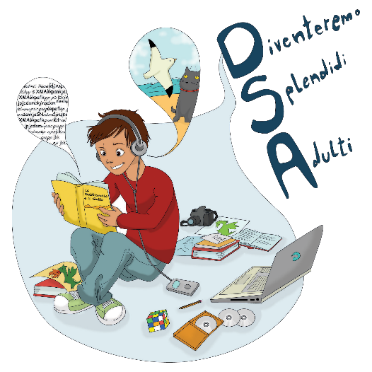 QUALI CONSEGUENZE?
Giulio: Attenzione focalizzata e sostenuta
                       Difficoltà:
Nella lettura di lettere simili (b/d))
Facile stancabilità e distraibilità soprattutto nella seconda parte della giornata scolastica
Michele: Attenzione focalizzata
           Difficoltà:
Nella lettura di lettere simili
Le funzioni visuo-percettive
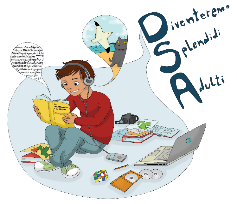 Nelle funzioni visuo-percettive la VISTA costituisce il mezzo di RACCOLTA delle informazioni, ma intervengono anche altri fattori come l’ATTENZIONE




L’analisi delle informazioni visive
La selezione delle informazioni visive 
	                                                  (forma, colore…) 
L’elaborazione delle informazioni visive
Processo di elaborazione degli stimoli sensoriali che prevede:
CAPACITA’  VISUO-PERCETTIVA
Le funzioni visuo-spaziali
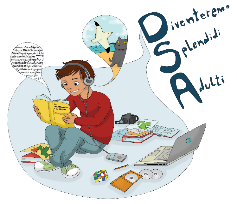 Le abilità visuo-spaziali sono un gruppo di processi che consentono la corretta interazione dell’individuo con il mondo circostante


Attraverso le abilità visuo-spaziali percepiamo e stimiamo le relazioni tra gli oggetti o tra parti di essi, l’orientamento degli stimoli e il rapporto tra noi e l’oggetto
La diagnosi dei disturbi visuo-spaziali
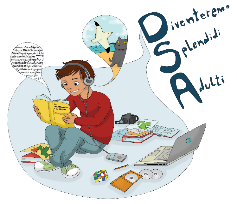 IL TPV: PER LA VALUTAZIONE DELLE ABILITA’ PERCETTIVE
Posizione nello spazio                 2. Figura sfondo
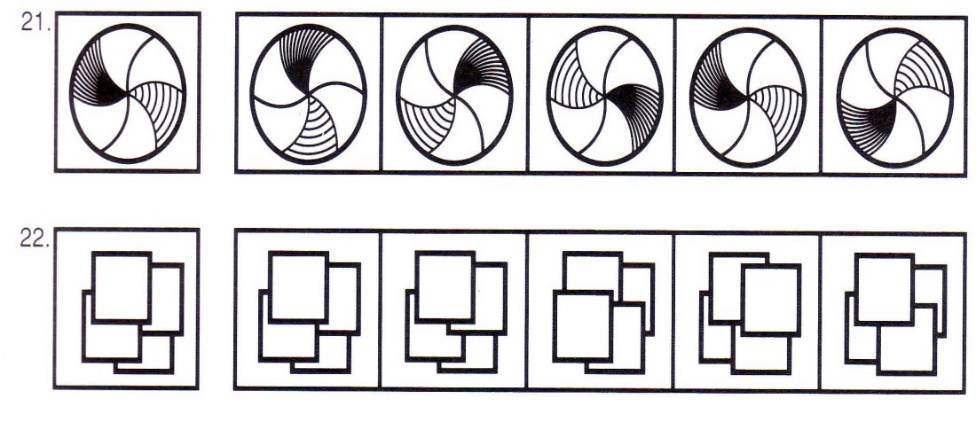 La diagnosi dei disturbi visuo-spaziali
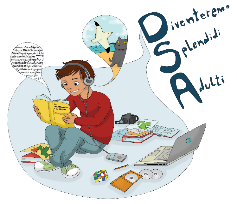 IL TPV: PER LA VALUTAZIONE DELLE ABILITA’ PERCETTIVE
Completamento di figura         2. Costanza della forma
La diagnosi dei disturbi visuo-spaziali
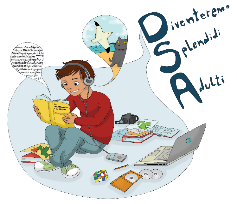 IL TPV: per la valutazione dell’integrazione visuo-motoria
Coordinazione occhio-mano           2. Rapporti spaziali
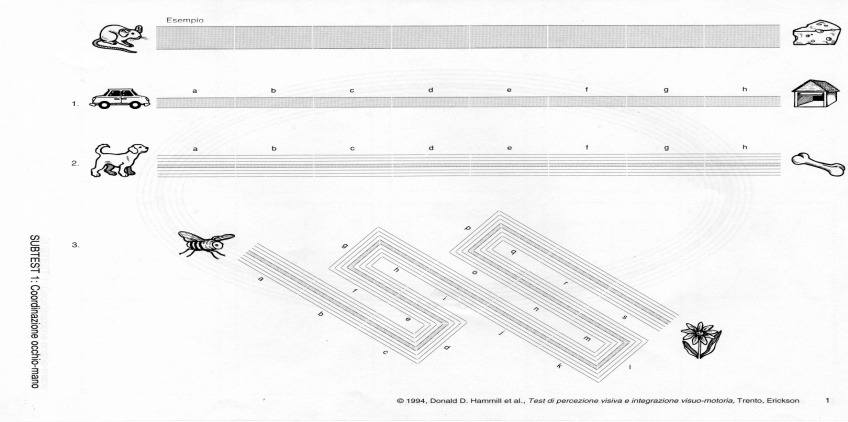 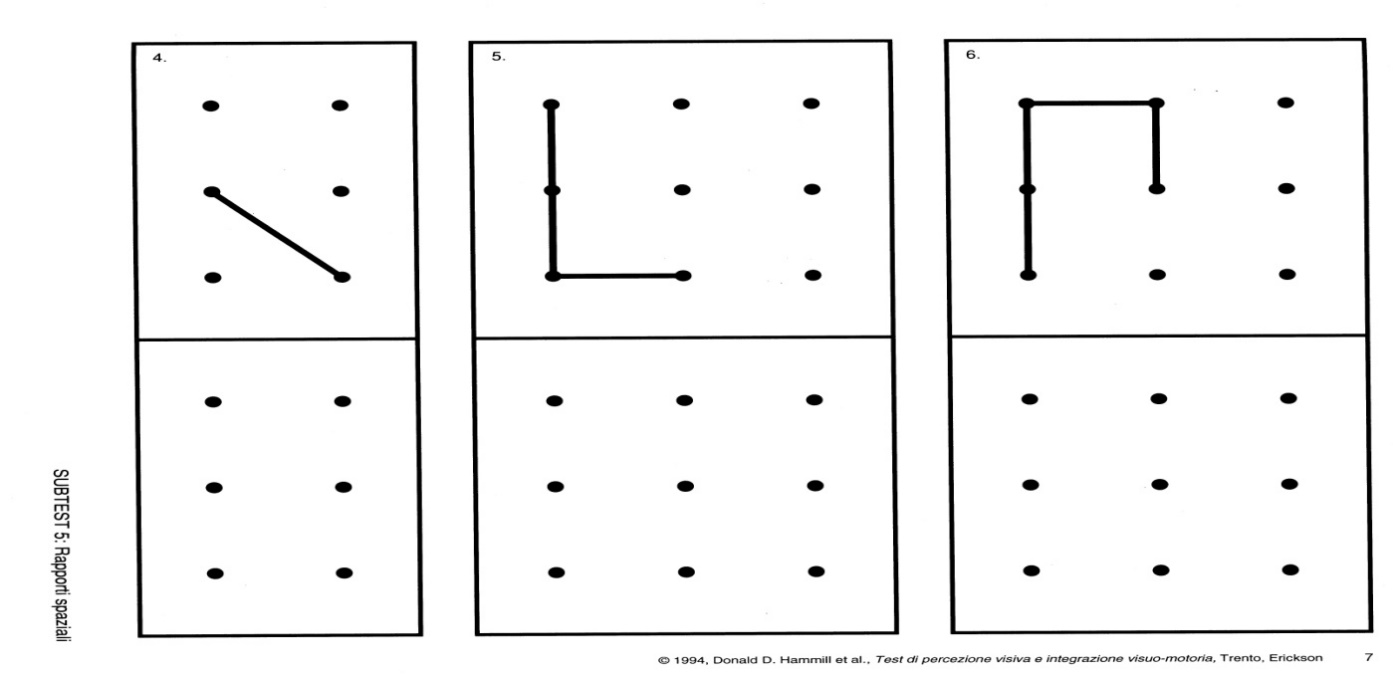 La diagnosi dei disturbi visuo-spaziali
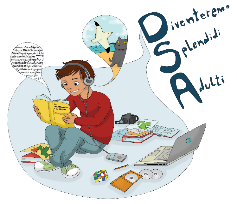 IL TPV: per la valutazione dell’integrazione visuo-motoria
Copiatura-riproduzione        2. Velocità visuo-motoria
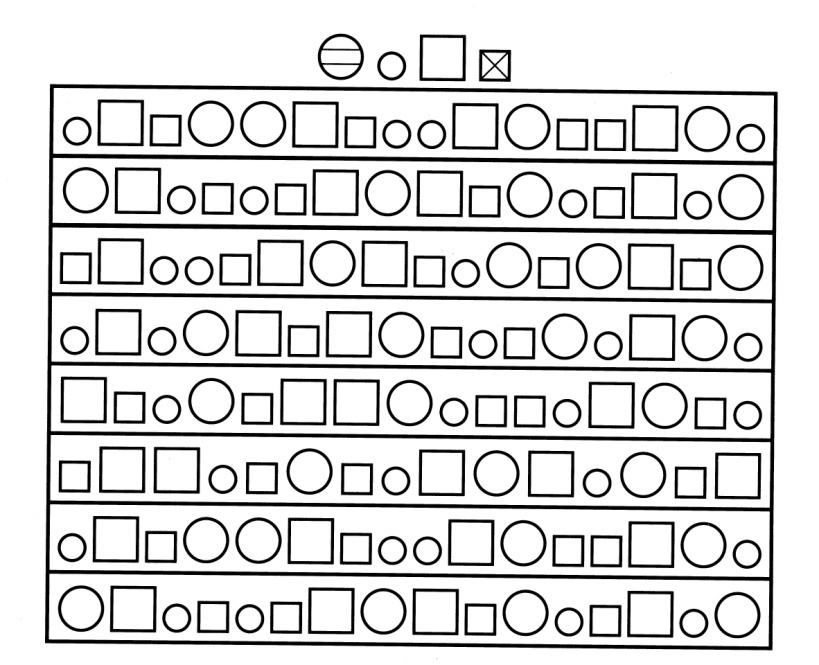 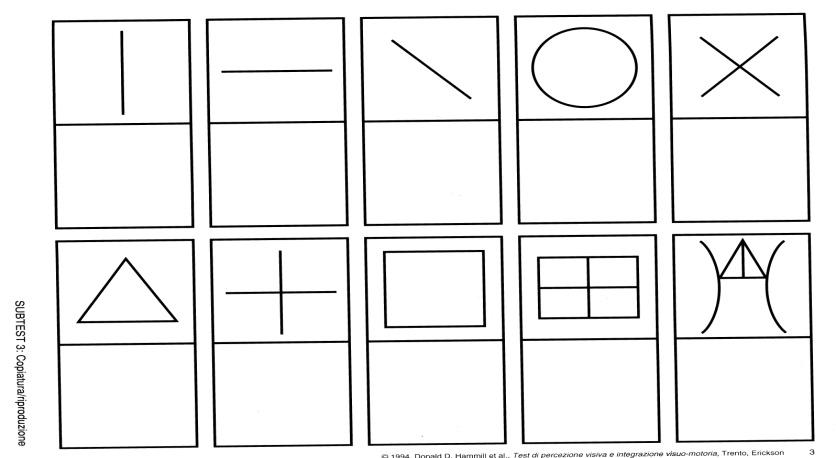 Le conseguenze dei dusturbi visuo-spaziali
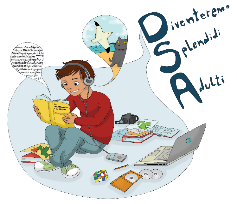 Difficoltà nella percezione visiva;
Difficoltà nella motricità complessa;
Difficoltà nella gestione di materiale non conosciuto

Comportamento esplorativo molto povero
Attenzione visiva deficitaria 
Difficoltà negli aspetti pragmatici del linguaggio e nella gestione della prosodia
Difficoltà nello stimare lo scorrere del tempo
Le conseguenze dei dusturbi visuo-spaziali – Il Disturbo Specifico dell’Apprendimento Non verbale
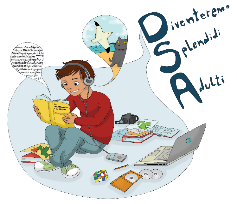 DIFFICOLTA’ IN MATEMATICA:
Difficoltà nell’incolonnamento;
Difficoltà nel riconoscimento dei segni di addizione e moltiplicazione;
Errori nella lettura dei numeri (32 per 23);
Reiterazioni di procedure (mantenere la procedura dell’addizione appena svolta quando viene chiesta la sottrazione).
Le conseguenze dei dusturbi visuo-spaziali – Il Disturbo Specifico dell’Apprendimento Non verbale
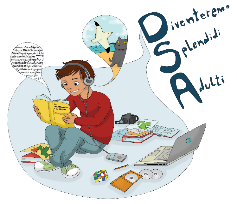 DIFFICOLTA’ IN GEOMETRIA:
Difficoltà nel riconoscimento delle figure geometriche;
Difficoltà nell’utilizzo di righe e squadre, compasso;
Difficoltà nel ricordare le formule;
Problemi nel lavoro con alcune caratteristiche delle figure geometriche (base, altezza, diagonale…).
Le conseguenze dei dusturbi visuo-spaziali – Il Disturbo Specifico dell’Apprendimento Non verbale
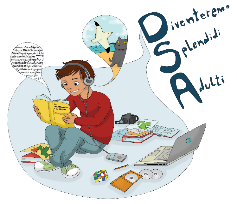 DIFFICOLTA’ NEL DISEGNO:
Rappresentazione dei rapporti spaziali: disegnare una persona più grande di una casa, un fiore spropositato rispetto al resto dell’ambiente;
Disegno povero e inadeguato rispetto all’età.
Le conseguenze dei dusturbi visuo-spaziali – Il Disturbo Specifico dell’Apprendimento Non verbale
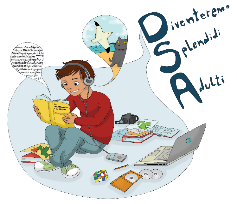 DIFFICOLTA’ NELLE ATTIVITA’ MOTORIE:
Difficoltà di coordinazione motoria.

DIFFICOLTA’ IN SCIENZE: 
Difficoltà nel comprendere grafici e tabelle;
Difficoltà nell’elaborazione dei dati:
Le conseguenze dei dusturbi visuo-spaziali – Il Disturbo Specifico dell’Apprendimento Non verbale
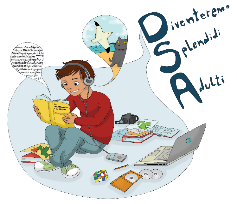 DIFFICOLTA’ IN STORIA:
Difficoltà nello stabilire rapporti spazio-temporali;
Difficoltà nello stabilire relazioni di causa-effetto.

DIFFICOLTA’ IN GEOGRAFIA: 
Difficoltà nell’utilizzo di mappe e cartine geografiche;
Difficoltà nell’elaborazione dei concetti topologici come i punti cardinali.
Le conseguenze dei dusturbi visuo-spaziali – Il Disturbo Specifico dell’Apprendimento Non verbale
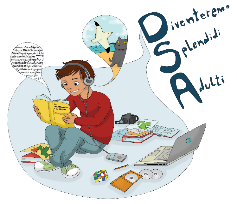 DIFFICOLTA’ NELLA LETTURA:
Difficoltà nel riconoscere le lettere simili;
Difficoltà e seguire il rigo;
Difficoltà nella lettura per affollamento visivo. 

DIFFICOLTA’ NELLA SCITTURA:
Difficoltà grafo-motorie;
Difficoltà nell’organizzazione spaziale del foglio;
Difficoltà nel mantenimento della linea di scrittura;
Difficoltà nella scrittura del testo.
FUNZIONI ESECUTIVE
Memoria di Lavoro
Capacità di Inibizione dell’interferenza
Capacità di recupero del materiale verbale
Capacità di Programmazione
QUALI CONSEGUENZE?
Memoria di Lavoro
Capacità di Inibizione dell’interferenza
Difficoltà nel calcolo all’indietro
Difficoltà nell’estrapolare una singola informazione da un discorso generale (TESTO BUCATO);
Difficoltà nel fare riassunti;
Difficoltà nel rispondere a domande di comprensione del testo;
Difficoltà nell’eseguire schemi e mappe (ES. PDP).
Capacità di inibire le risposte automatiche o le informazioni irrilevanti
QUALI CONSEGUENZE?
Capacità di Programmazione
Capacità di recupero del materiale verbale
Difficoltà di organizzazione delle attività e dei materiali scolastici
Difficoltà di generazione di idee per i testi scritti;
Difficoltà nel coordinare una frase dandole un senso compiuto partendo da poche parole;
Difficoltà nei problemi geometrici;
Difficoltà nello svolgimento di compiti aritmetici complessi (es. espressioni).
Difficoltà di esposizione orale;
Difficoltà di stesura di testi e racconti;
I testi appaiono poveri nei contenuti e nella forma;
PROVE
INIBIZIONE INTERFERENZA
TEST DI STROOP
MEMORIA DI LAVORO
Ripetizione numeri al contrario
     3-2-1		 1-2-3
TEST DI CORSI
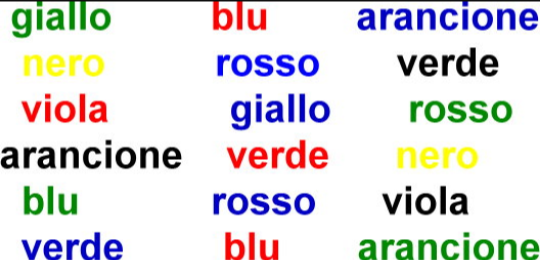 RECUPERO MATERIALE VERBALE
Fluenza fonemica (parole c-s-p)
Fluenza categoriale (categoria)
PIANIFICAZIONE
TEST TORRE DI LONDRA
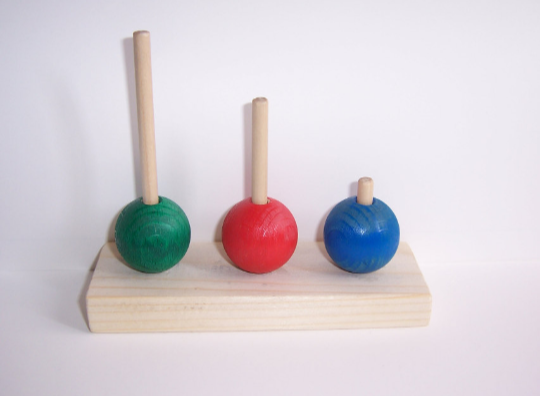 ABILITA’ METAFONOLOGICHE
Ricognizione di rime
Spoonerismo
(fonologica)
Sintesi fonemica
Segmentazione fonemica
Delezione sillaba iniziale
Delezione sillaba finale
APPRENDIMENTI
LETTURA
VIA FONOLOGICA
VIA LESSICALE
ACCURATEZZA
RAPIDITA’
ACCURATEZZA
RAPIDITA’
COMPRENSIONE
LETTURA NELLA
NORMA
COMPRENSIONE DEFICITARIA
COMPRENSIONE NELLA NORMA
LETTURA DEFICITARIA
LETTURA DEFICITARIA
COMPRENSIONE DEFICITARIA
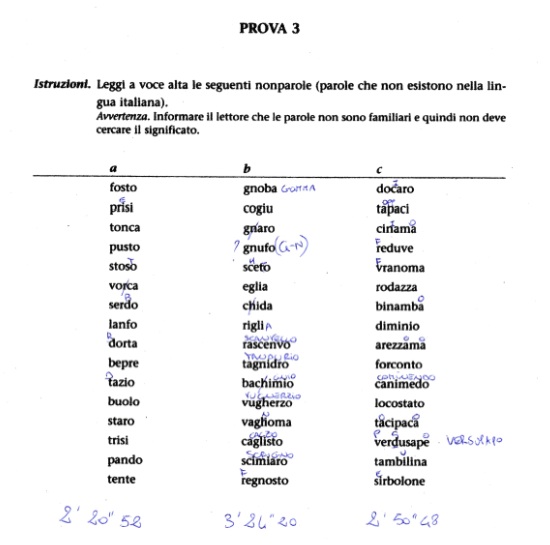 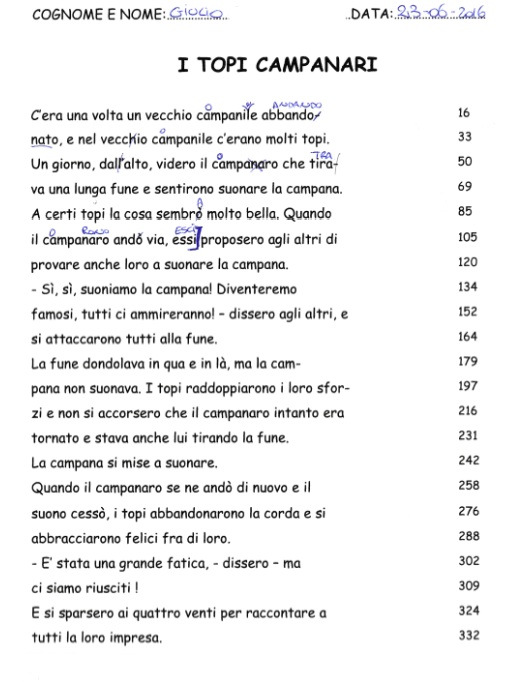 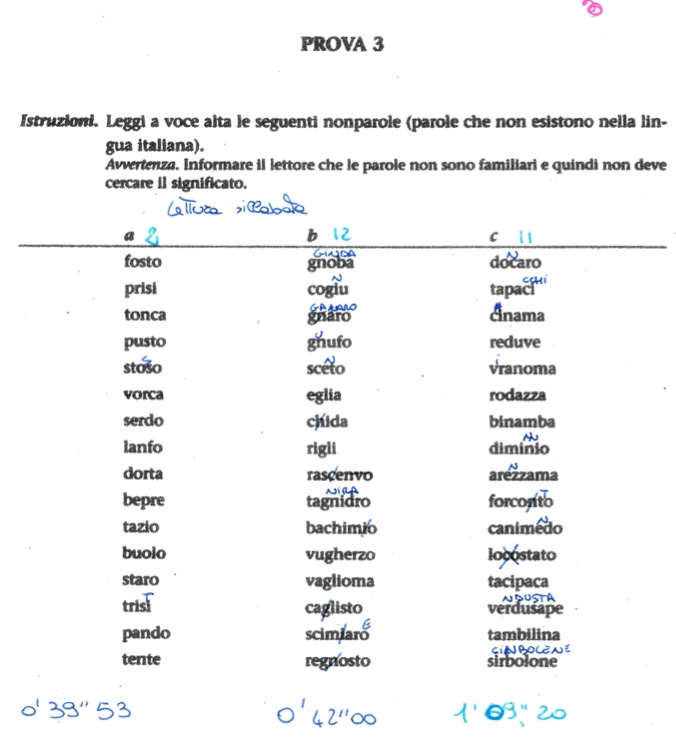 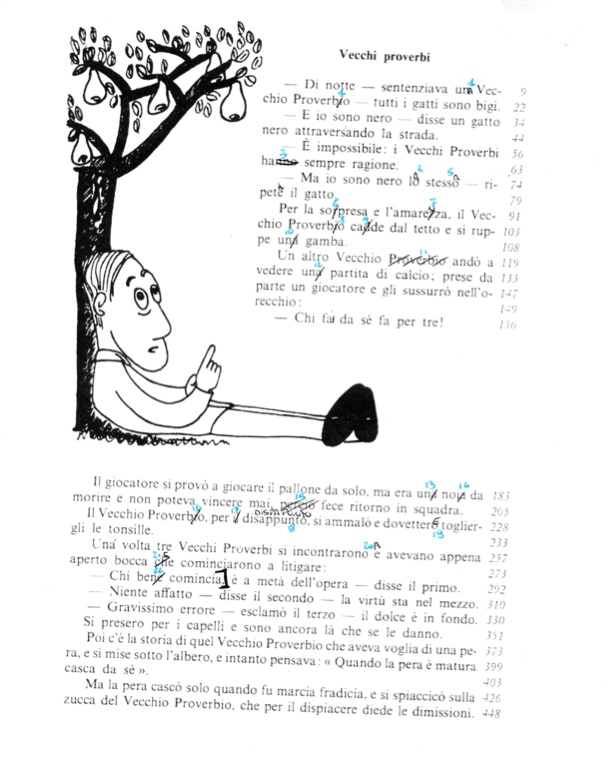 LA SCRITTURA
La scrittura va considerata sotto tre aspetti ai quali corrispondono altrettanti meccanismi psicologici
1. GRAFISMO
Sviluppo psicomotorio
2. COMPETENZA ORTOGRAFICA
Abilità nel trasformare suoni in lettere
Funzioni esecutive, organizzazione, pianificazione, ideazione
3. PRODUZIONE DEL TESTO
GLI ERRORI DI SCRITTURA
Errori fonologici
(non è rispettata la corrispondenza tra fonemi e grafemi)

Scambio di grafemi («folpe» per «volpe»)
Omissioni o aggiunta di lettere o sillabe («taolo» o «tavolovo» per «tavolo»
Inversioni («li» per «il»)
Grafema inesatto («agi» per «aghi»)
Errori non fonologici
(errori nella rappresentazione ortografica (visiva) delle parole 

Separazione illegale («par-lo» per «parlo»)
Fusione illegale («Lacqua» per «l’acqua»)
Scambio grafema omofono («squola» per «scuola»)
Omissione o aggiunta di h («ha casa» per «a casa»)
GLI ERRORI DI SCRITTURA
Altri errori

Omissione o aggiunta di accenti («perche» per «perché»)
Omissione o aggiunta di doppia («pala» per palla)
Errori di Giulio
Errori fonologici
Scambio di grafema
Omissione o aggiunta di lettere
Grafema inesatto
Omissione ho aggiunta di h
Errori Non fonologici
Fusione illegale
Separazione illegale
Omissione o aggiunta di h
Altri errori
Omissioni di doppie
Omissione di accento
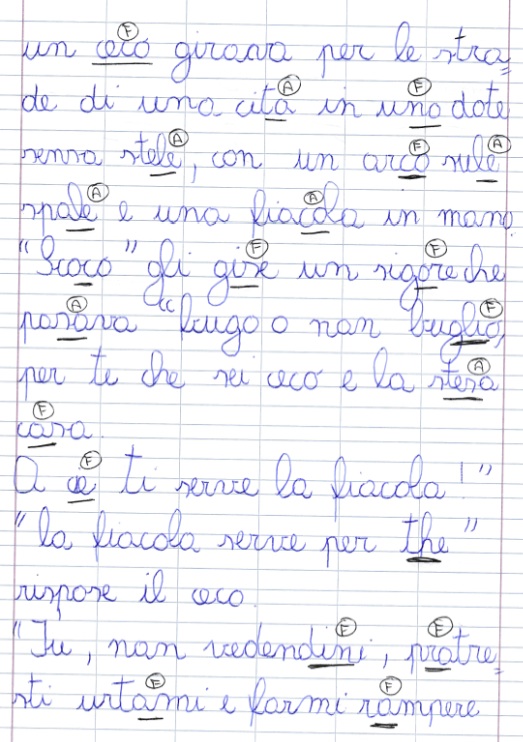 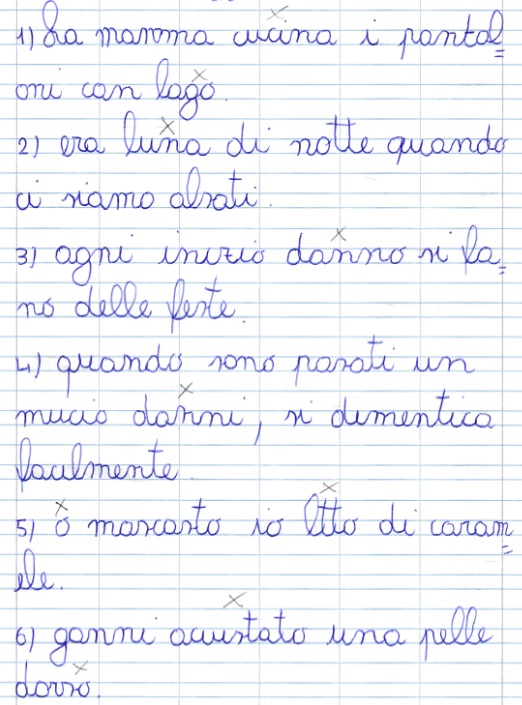 Errori di Michele
Errori fonologici
Scambio di grafema
Omissione o aggiunta di lettere e sillabe
Grafema inesatto
Omissione o aggiunta di h
Errori Non fonologici
Fusione illegale
Altri errori
Omissioni di doppie
Omissione di accento
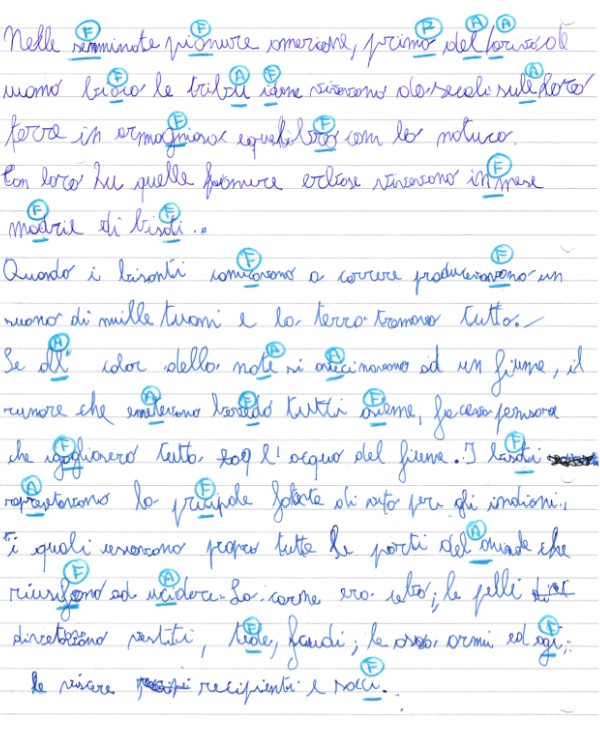 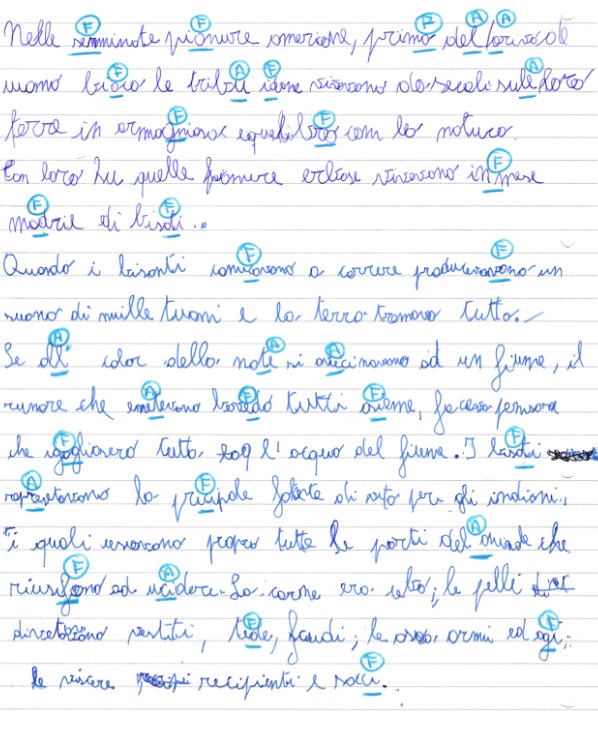 IL SISTEMA DEL NUMERO
MECCANISMI LESSICALI
Il nome dei numeri
MECCANISMI SINTATTICI
Il valore posizionale delle cifre
2da 1u
MECCANISMI SEMANTICI
La comprensione delle quantità
3= ♠ ♠ ♠
IL SISTEMA DEL CALCOLO
PROCEDURA DI CALCOLO
Capacità di svolgimento del calcolo scritto avvalendosi delle regole di esecuzione dell’algoritmo
ELABORAZIONE DELLE INFORMAZIONI NUMERICHE
Comprensione del senso dei segni delle operazioni
(Es. 2X5=7)
FATTI NUMERICI
Capacità di utilizzare le tabelline, procedendo senza fare ricorso all’algoritmo di soluzione
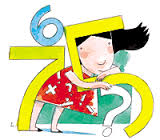 «Il problema dei problemi»
I bambini con DSA incontrano numerose difficoltà nella soluzione dei problemi matematici.
Nella risoluzione di un problema sono necessarie diverse abilità contemporaneamente, tra cui:
Capacità di decodifica del testo (difficoltosa nei bambini dislessici);
Comprensione del testo;
Difficoltà a comprendere la domanda se non esplicitata a fine traccia con un punto interrogativo; 
Conoscenza di concetti e fatti numerici, di calcolo a mente e scritto.
ERRORI DI GIULIO
ACCURATEZZA
OPERAZIONI SCRITTE
CONOSCENZA NUMERICA
Mancata automatizzazione nella procedura del prestito 
Perdita del setting di calcolo
Difficoltà negli esercizi di ordinamento (crescente e decrescente)
Difficoltà nel calcolo a mente
Difficoltà nel recupero dei fatti numerici
ERRORI DI MICHELE
OPERAZIONI SCRITTE
CONOSCENZA NUMERICA
ACCURATEZZA
Difficoltà di incolonnamento
Errori nel conteggio
Mancata automatizzazione delle moltiplicazioni e divisioni
Difficoltà negli esercizi di ordinamento (crescente e decrescente)
Difficoltà nel calcolo a mente
Difficoltà nel recupero dei fatti numerici
Grazie per l’attenzione